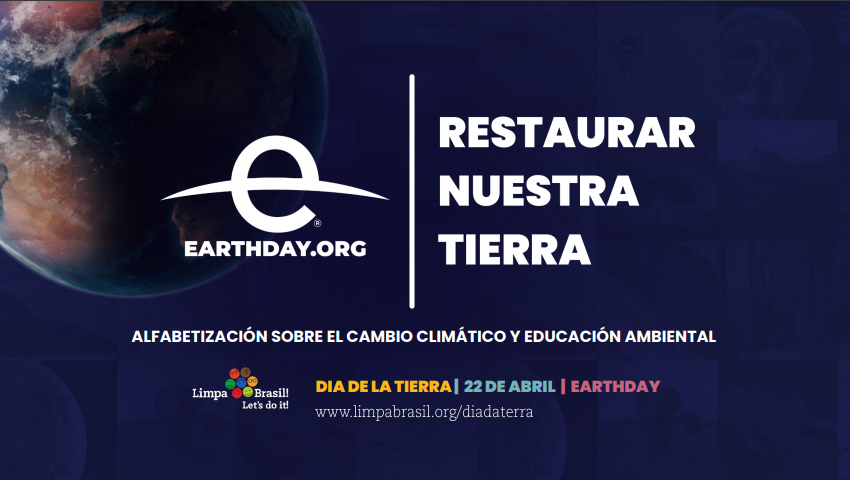 EARTHDAY SOUTH AMERICA 2021
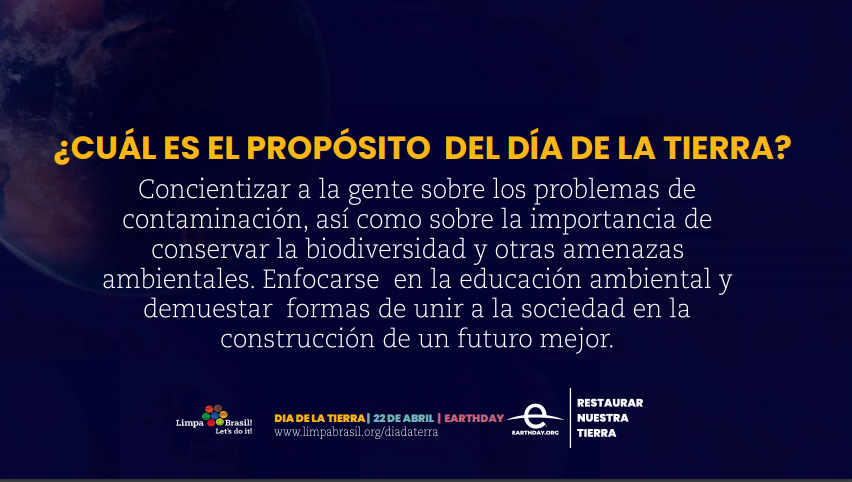 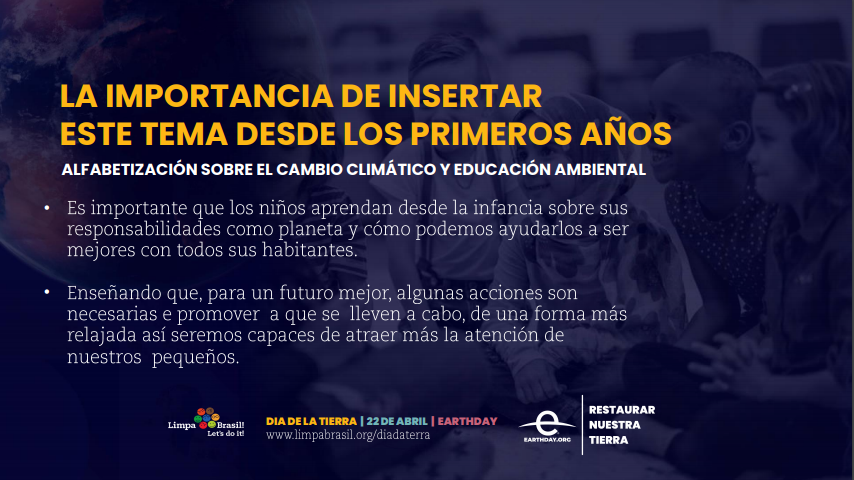 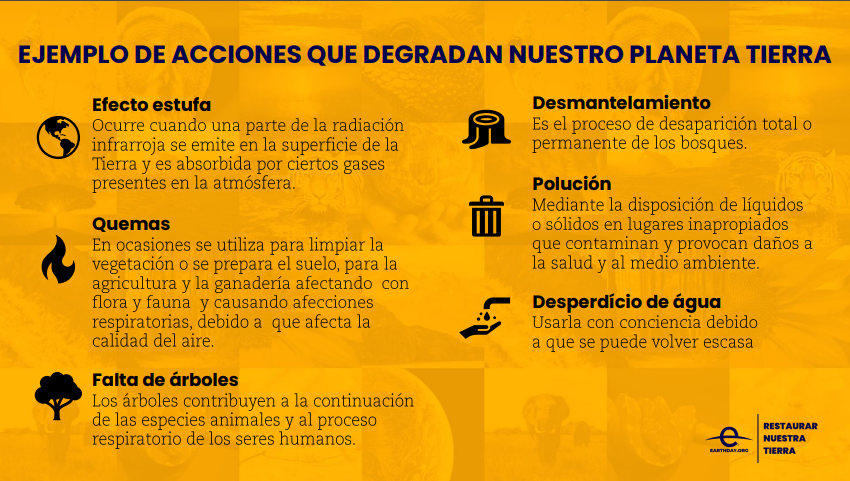 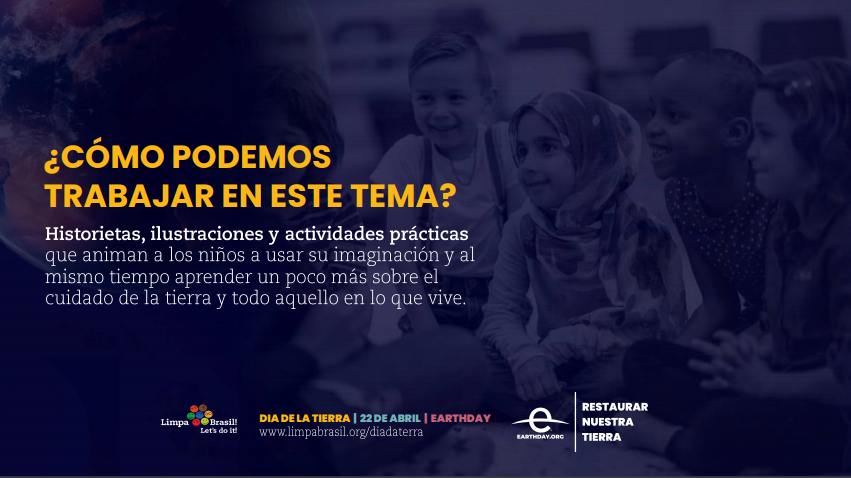 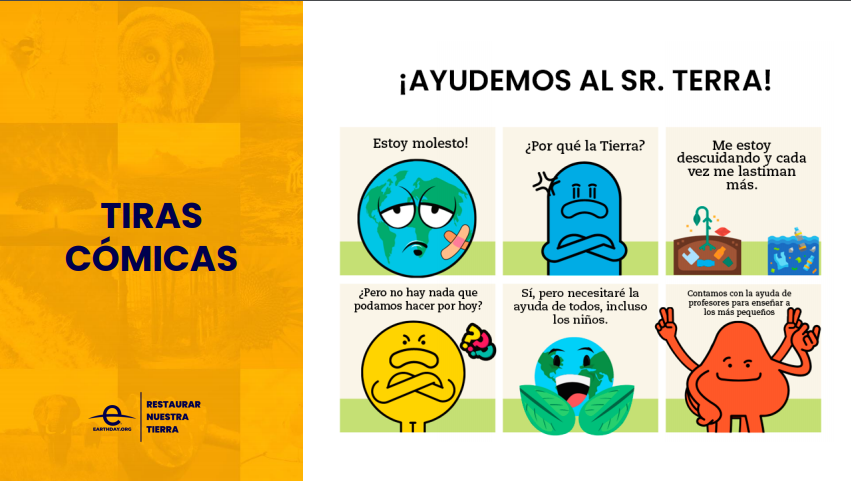 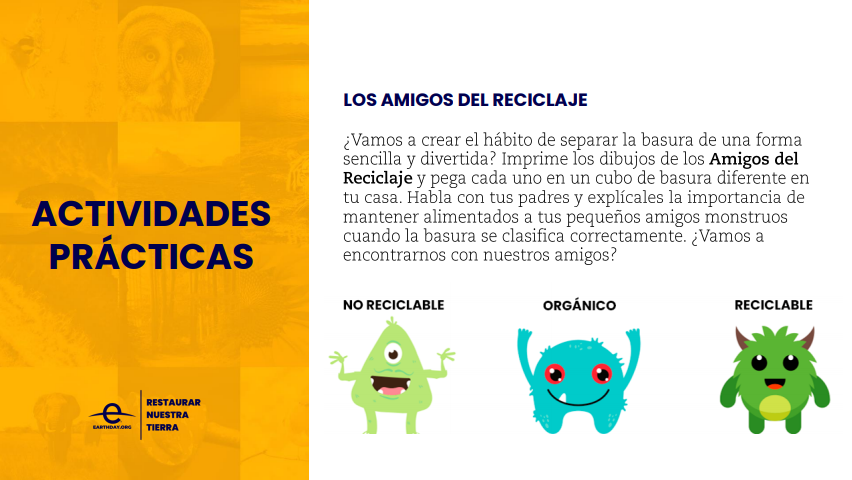 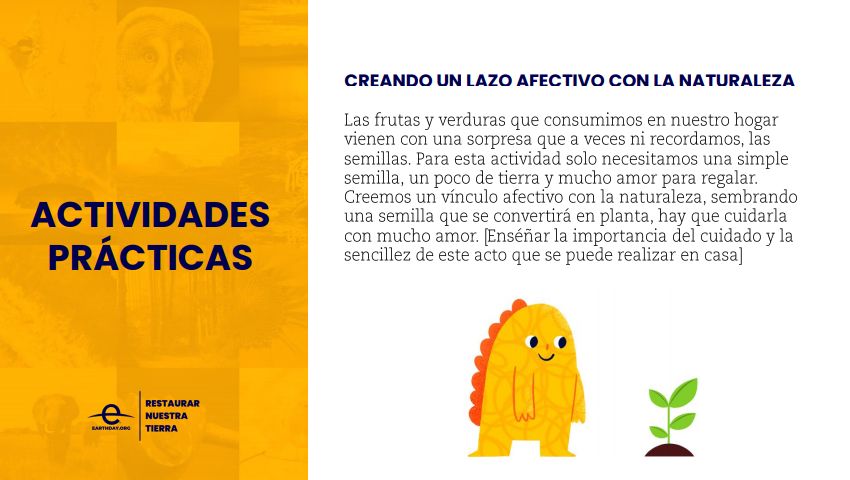 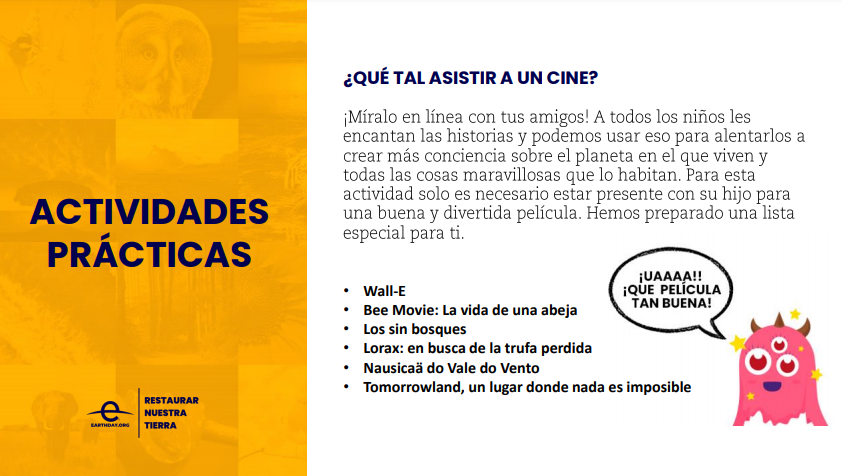 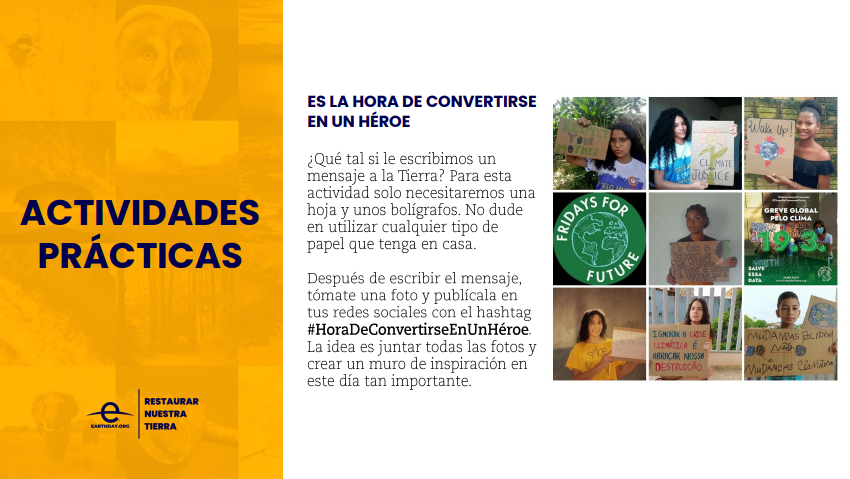 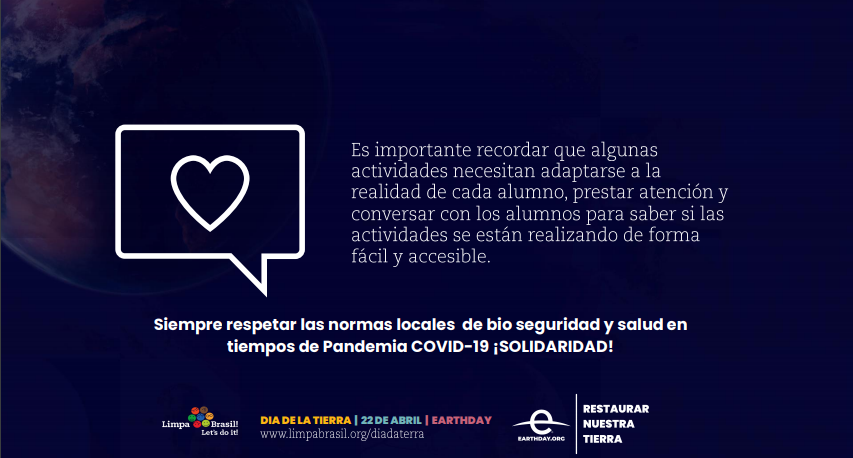